Русское  
творчество 
(4 класс).
Летописи
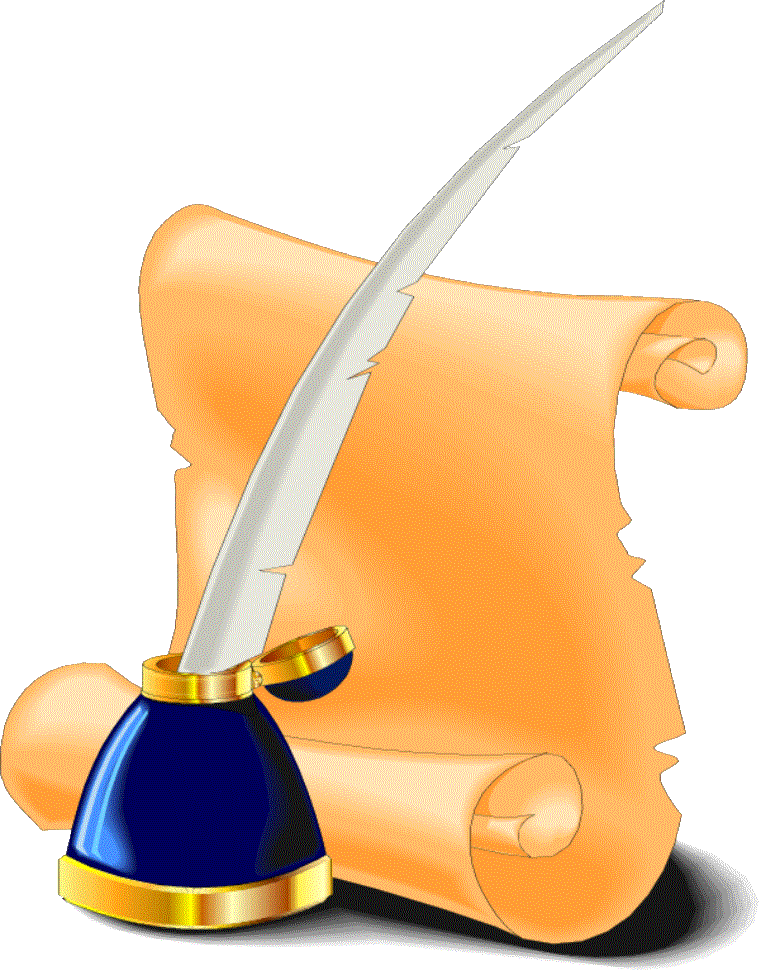 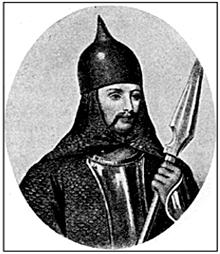 Князь Олег
Вещий
Поход Олега на Царьград.Миниатюра  летописи. ХV в.
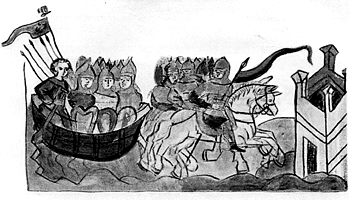 Олег подступает под Царьград.  Миниатюра летописи. XV в.
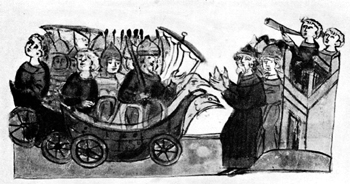 Заключение договора Олега с греками.Миниатюра  летописи. ХV в.
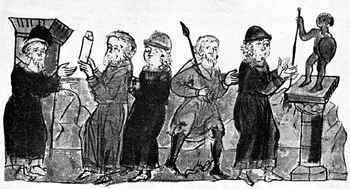 Олег повесил щитсвой на вратах [Царьграда] в знак победы.
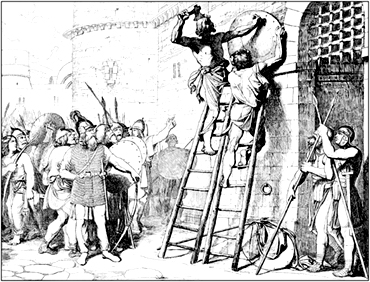 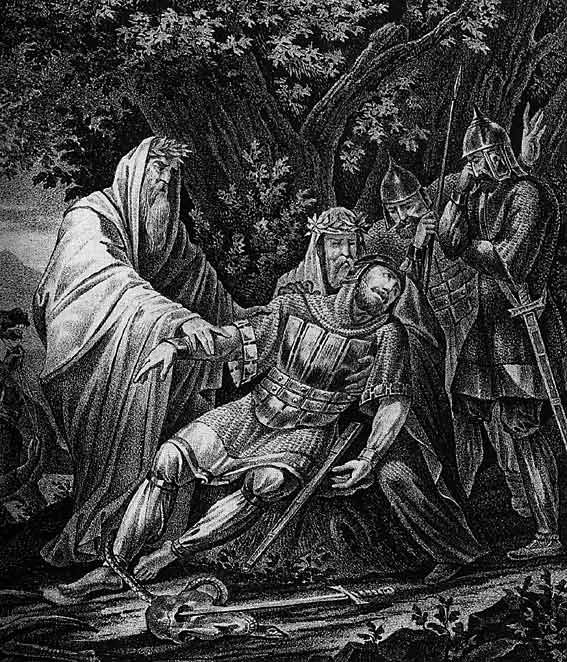 Смерть Олега.

 Гравюра
Б. Чорикова. XIX в.
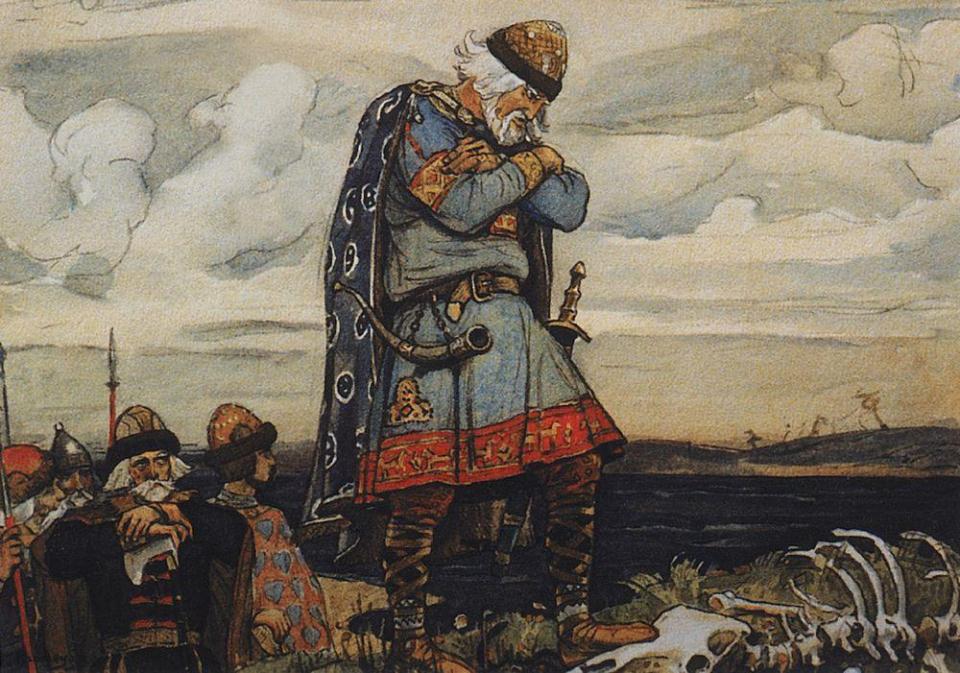 Иллюстрация В.М. Васнецова к поэме А.С. Пушкина «Песнь о Вещем Олеге»
Былины
Былина – это русская народная эпическая песня 
о богатырях, воинских подвигах .
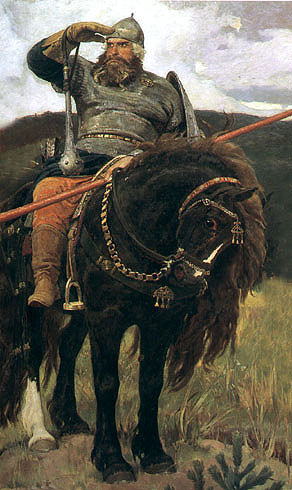 Илья Муромец
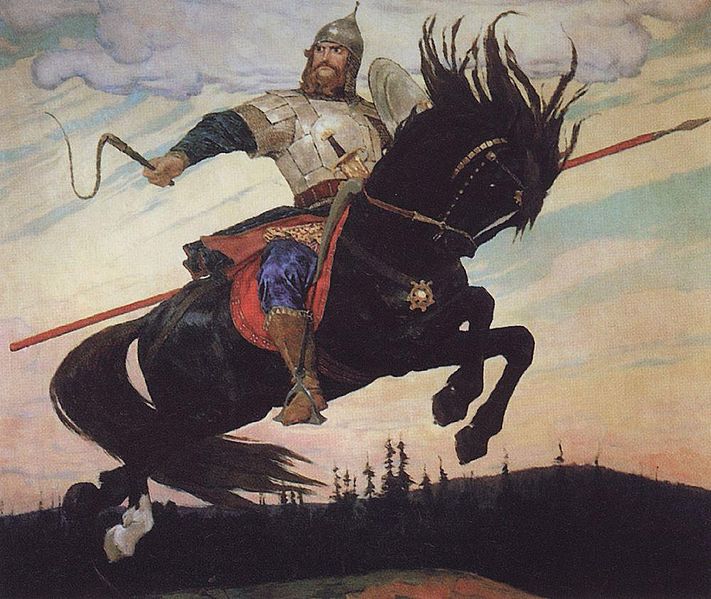 В.М. Васнецов « Илья Муромец»
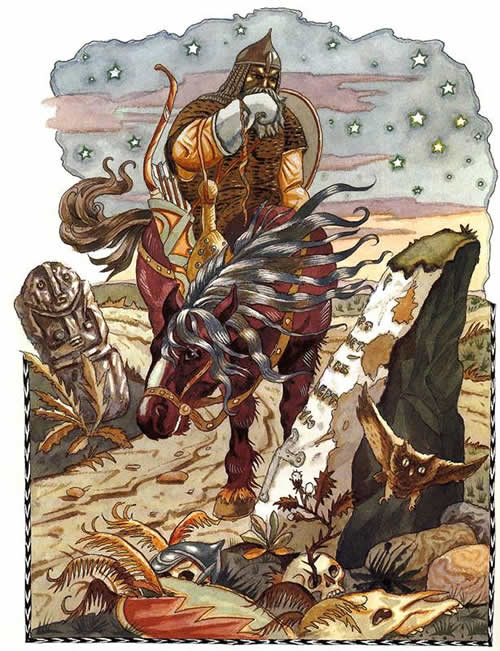 «Ильины 
три 
поездочки»
Жития
Житие – это жанр 
церковной литературы,
 в котором описывается 
жизнь и деяния святых. 
Житие создавалось 
после смерти святого.
Сергий Радонежский (Варфоломей).
Наиболее почитаемый из русских святых.
Нестеров М.В. «Святое видение отроку Варфоломею». 1890
Н. Рерих « Сергий Строитель».
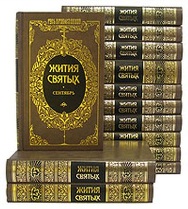 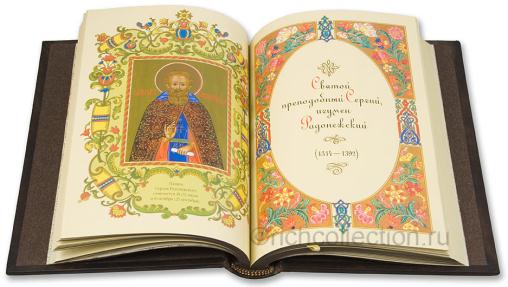 Многие жития могут служить источниками исторических сведений.
Житие Сергия Радонежского говорит об основании Троице-Сергиевой  лавры.
Троице-Сергиева лавра. Современный вид. Город Сергиев Посад.
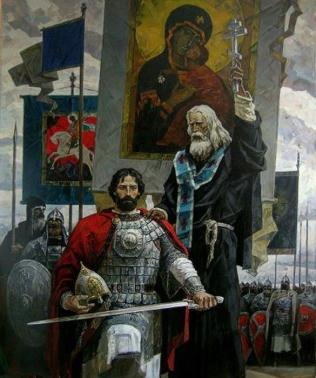 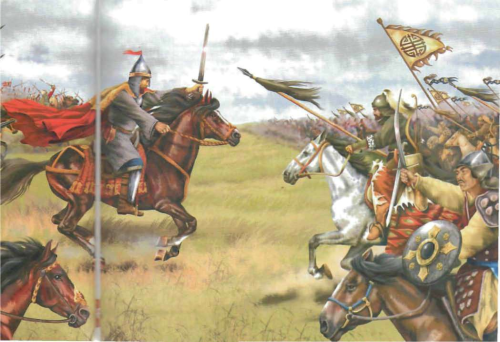 Князь Дмитрий Донской.
Разгромил Мамая в битве
 на Куликовом поле 
8 сентября 1380 года.
Презентацию выполнила 
учитель Хватова М.Ю.
ГБОУ школа-интернат СПб
Ссылки на сайты:
www/stsl.ru